Promotion  2016
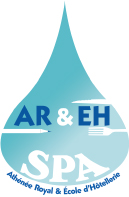 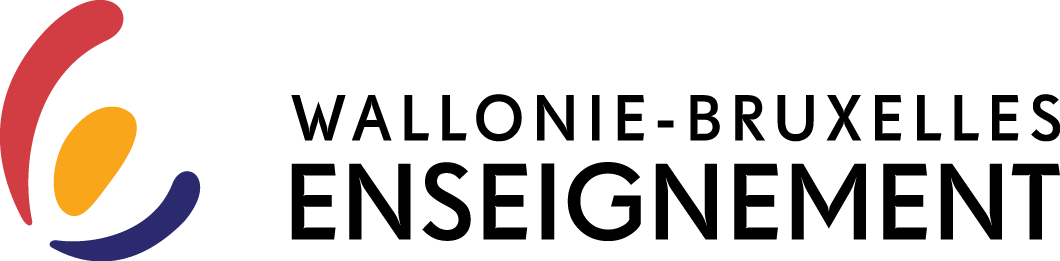 “« Si vous voulez réussir, il faut ouvrir de nouvelles voies et éviter les chemins empruntés par les            promesses de réussite. »                                                                                         John Rockefeller.
Retour en …
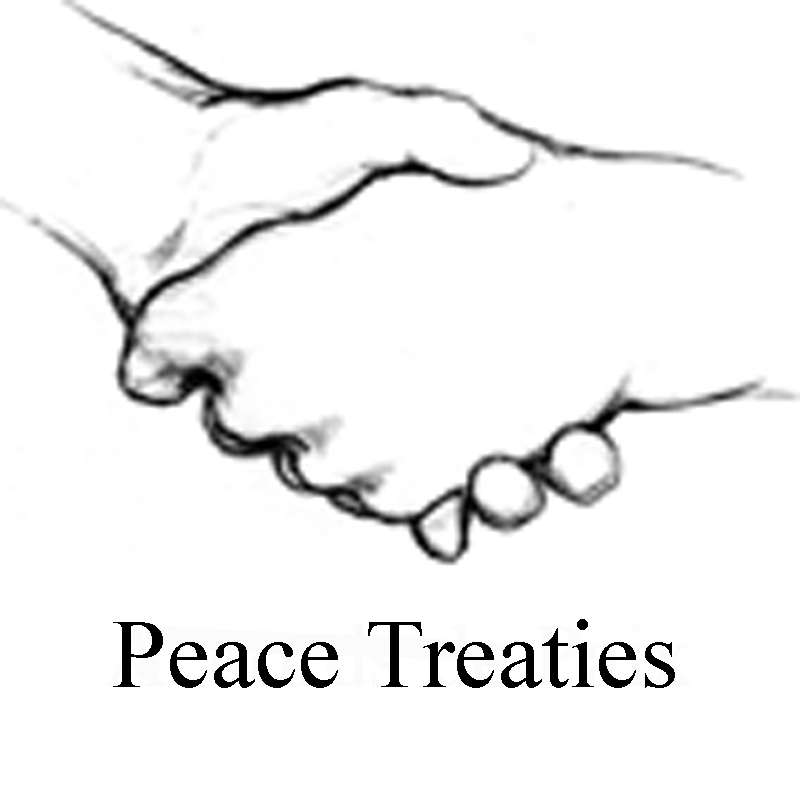 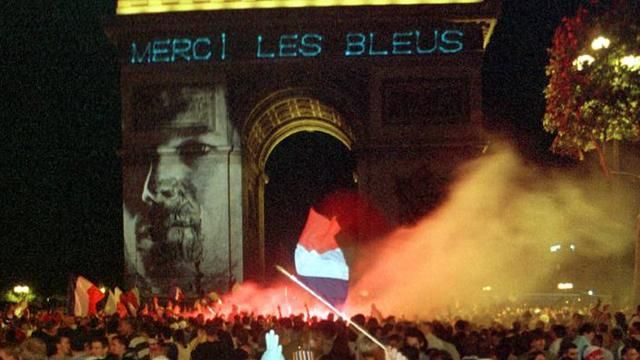 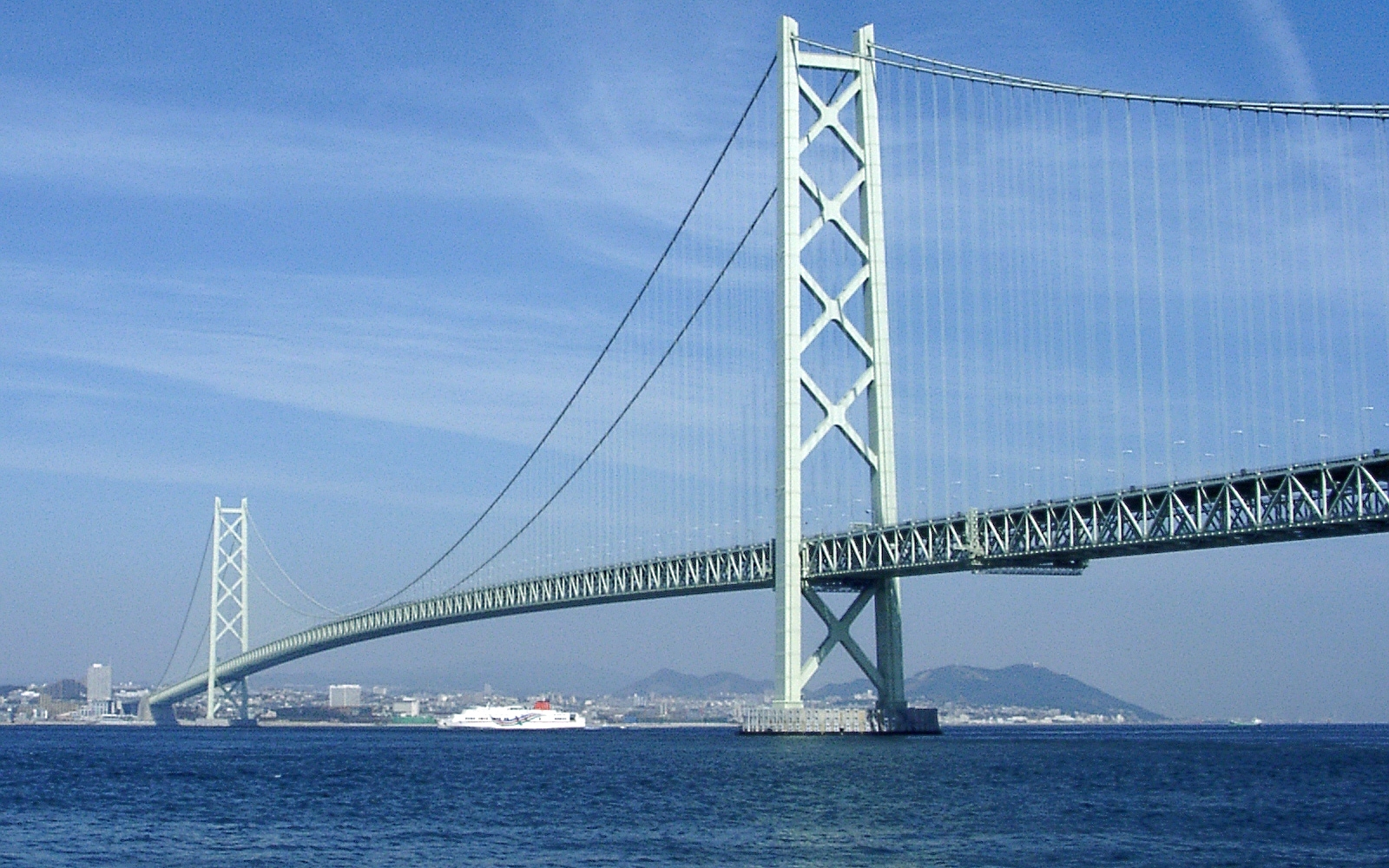 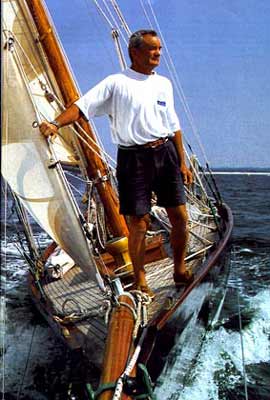 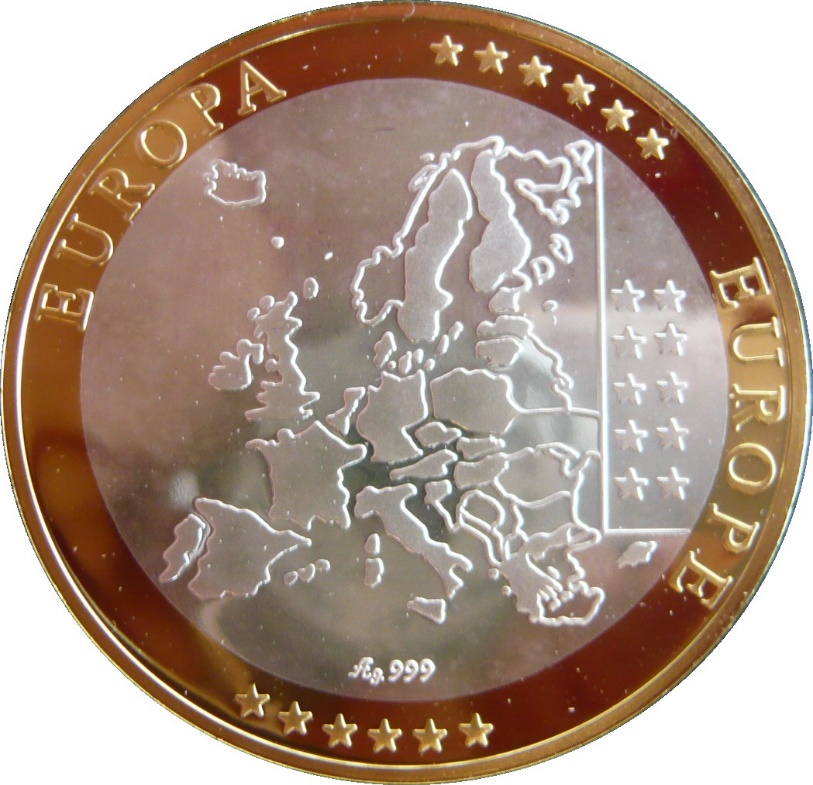 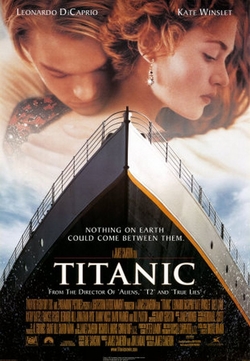 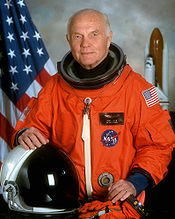 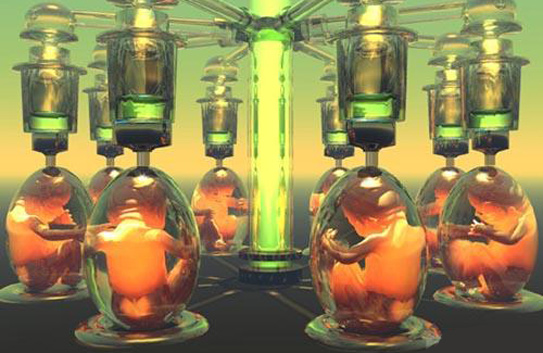 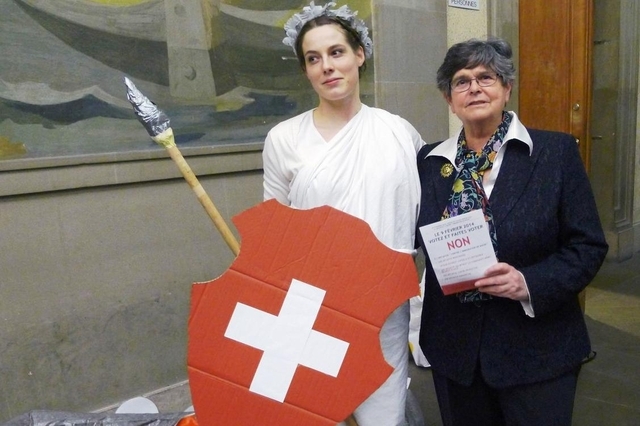 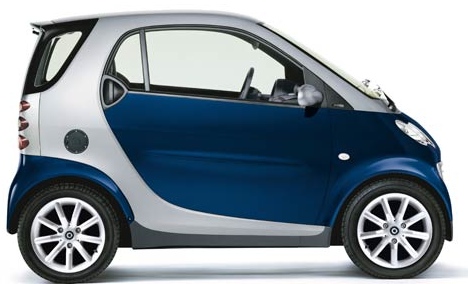 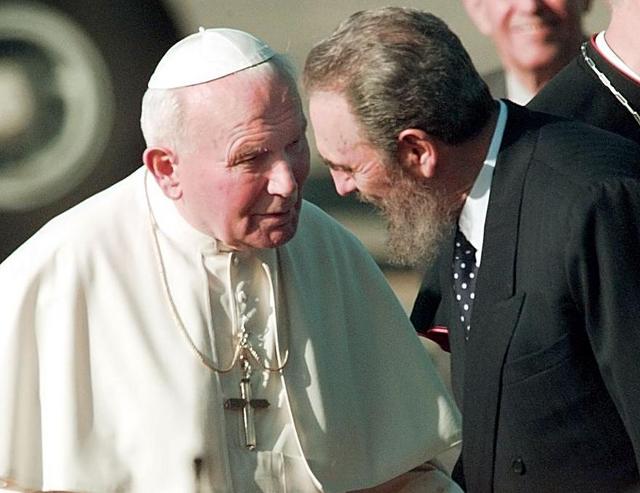 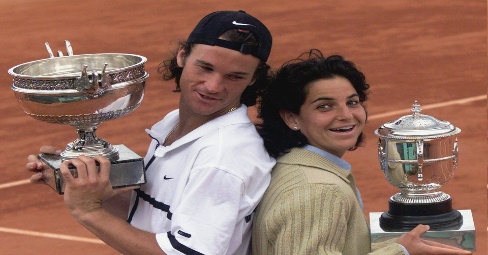 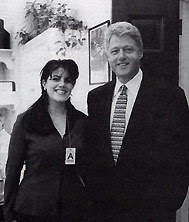 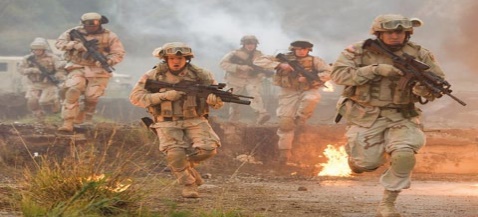 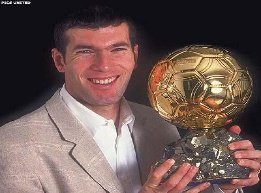 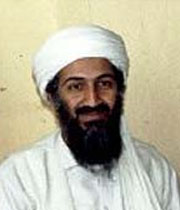 Naissance de nos futurs rhétoriciens …
Ils ne sont pas arrivés directement chez nous.
Ils ont d’abord goûté aux joies de l’école,
Ils ont  aussi appris à vivre en groupe …
à  grandir ensemble …
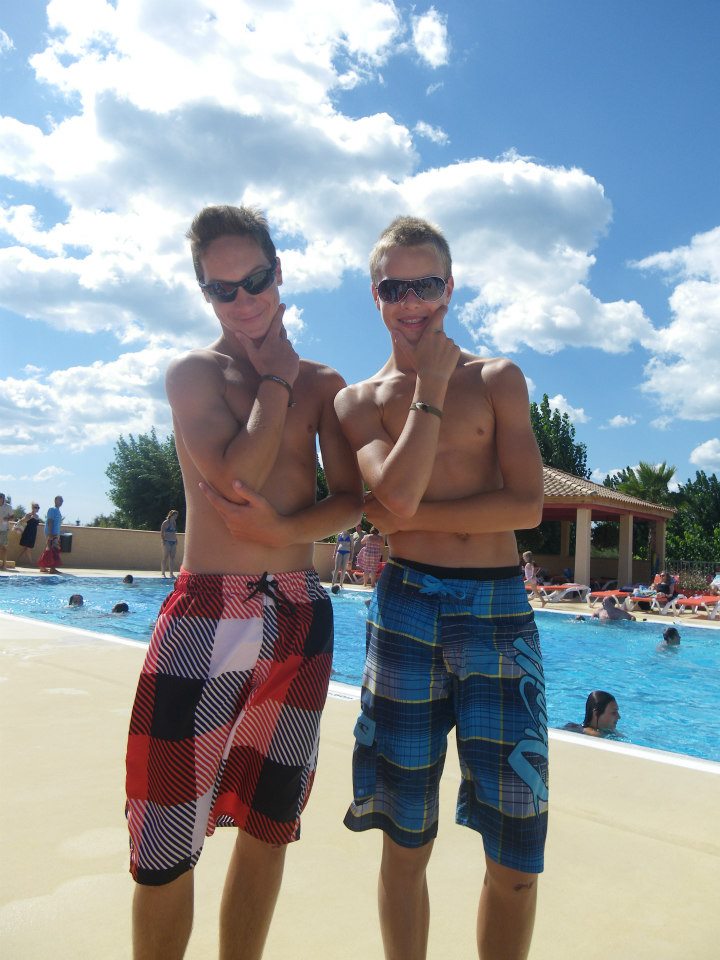 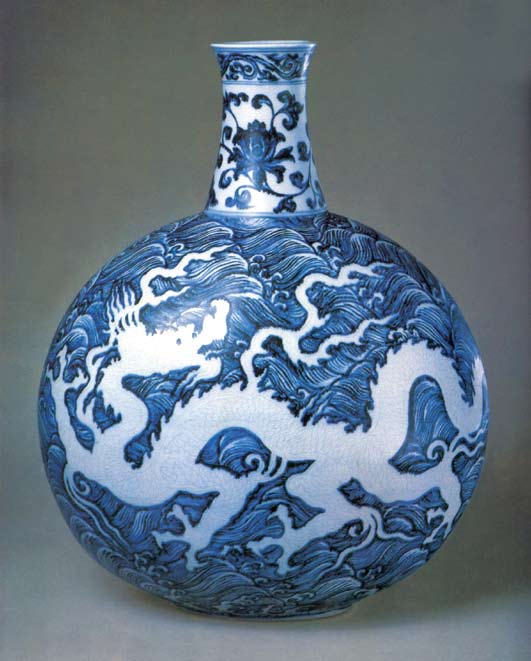 Ils se sont trouvé des passions.
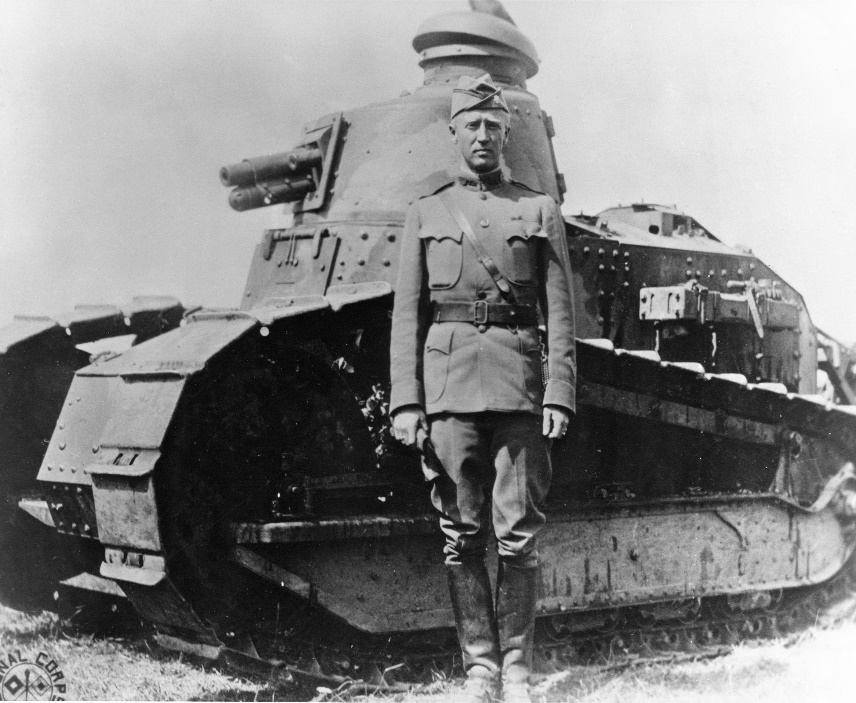 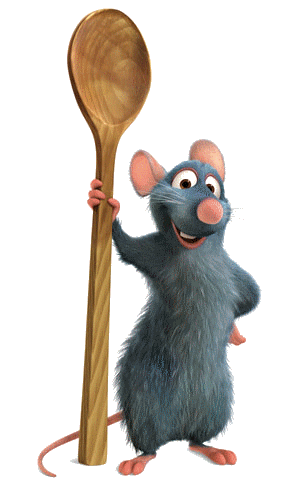 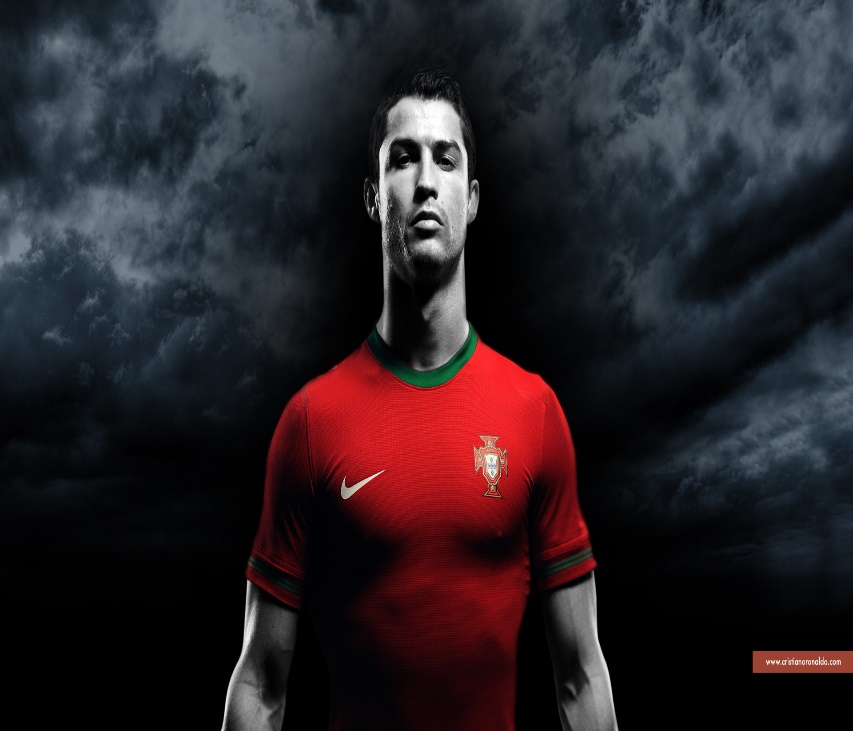 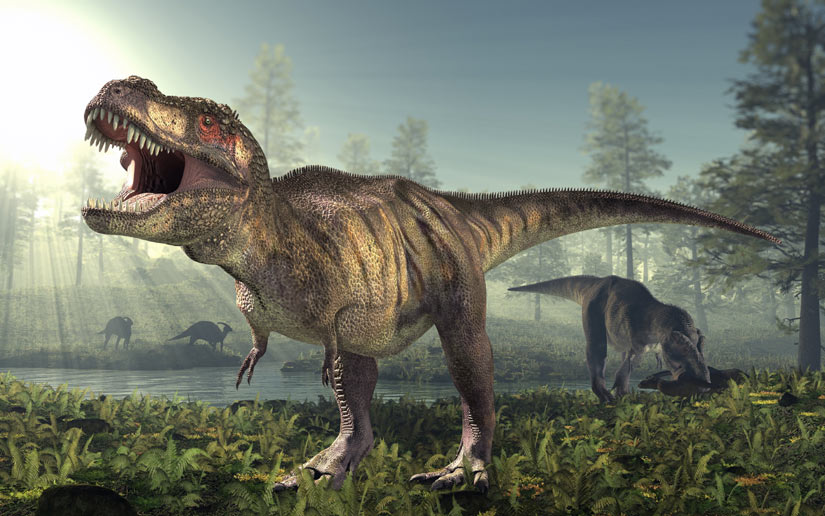 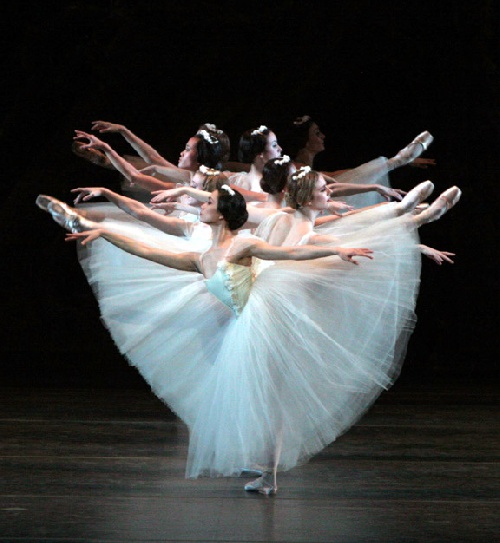 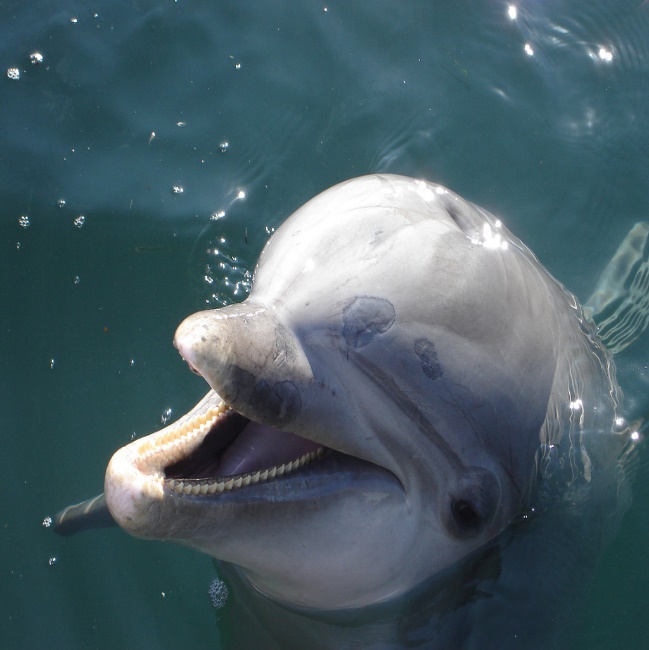 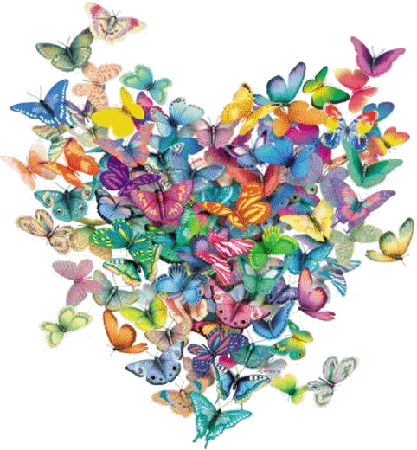 Certains ont conservé leur passion …
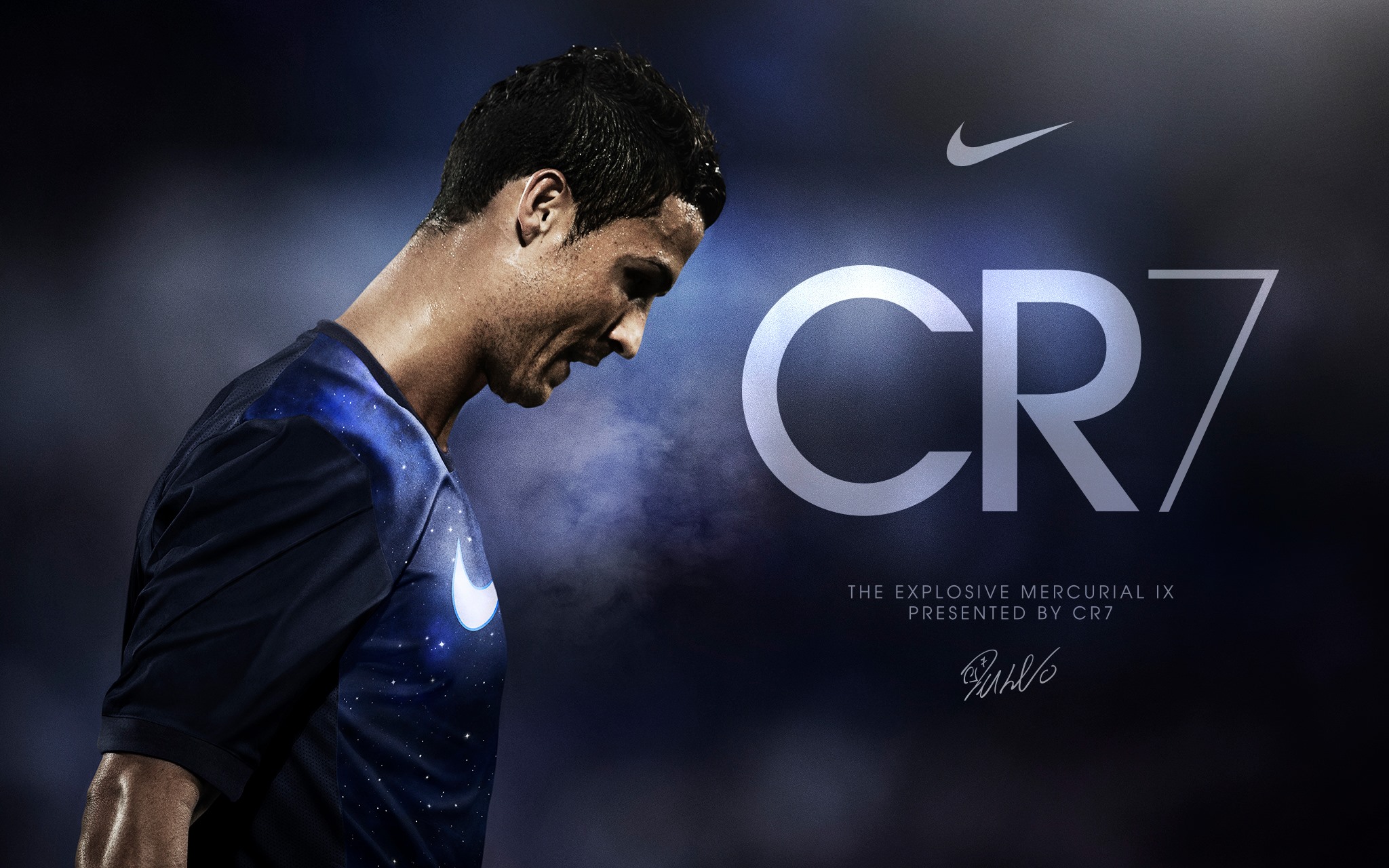 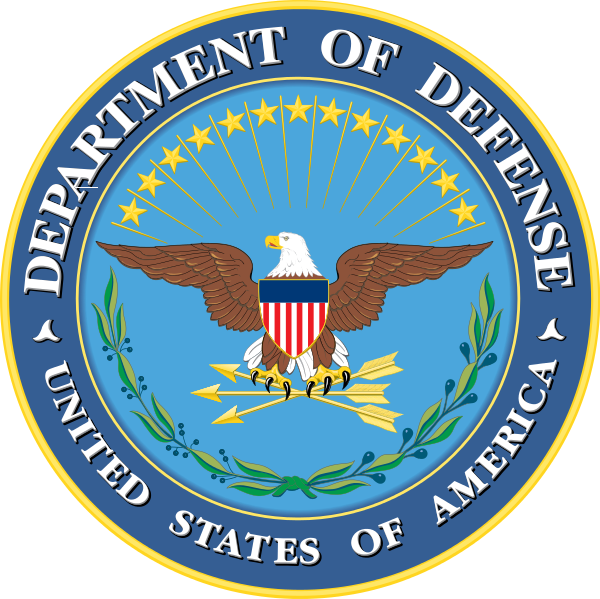 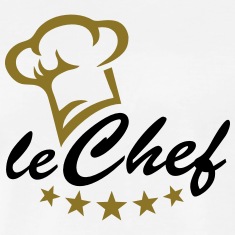 Et puis, un jour de septembre 2010, ils ont poussé la porte de l’AREH de Spa.
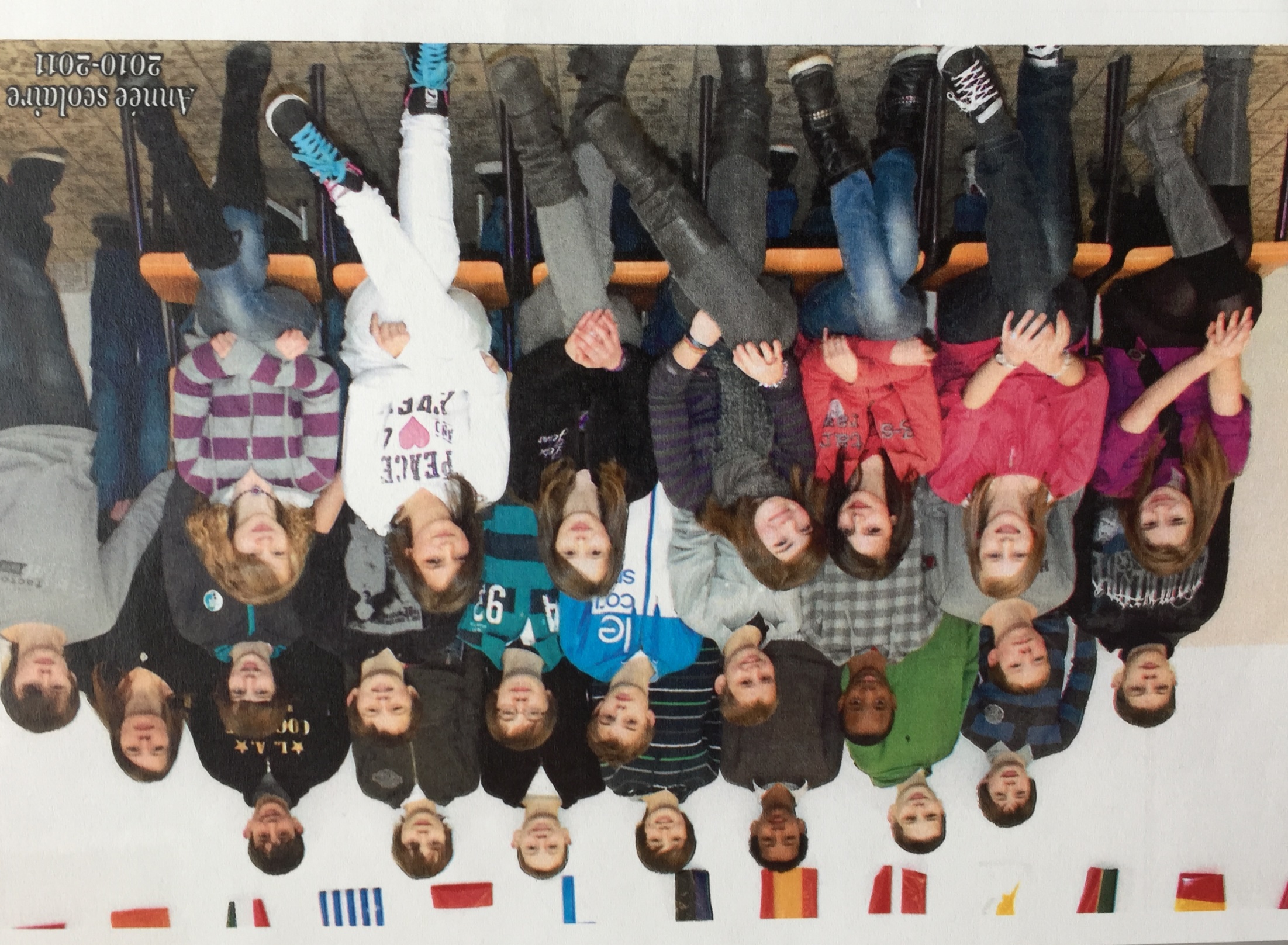 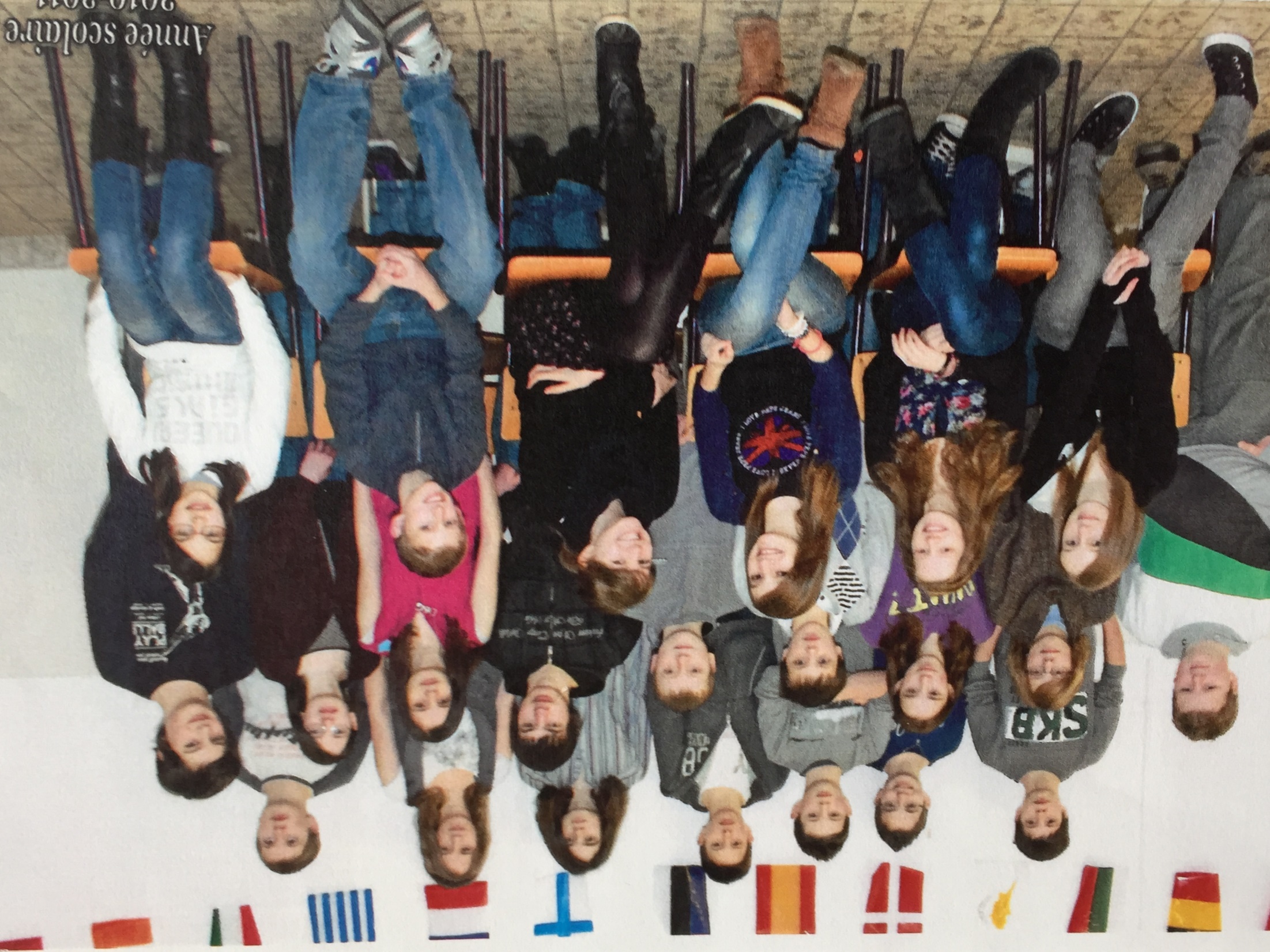 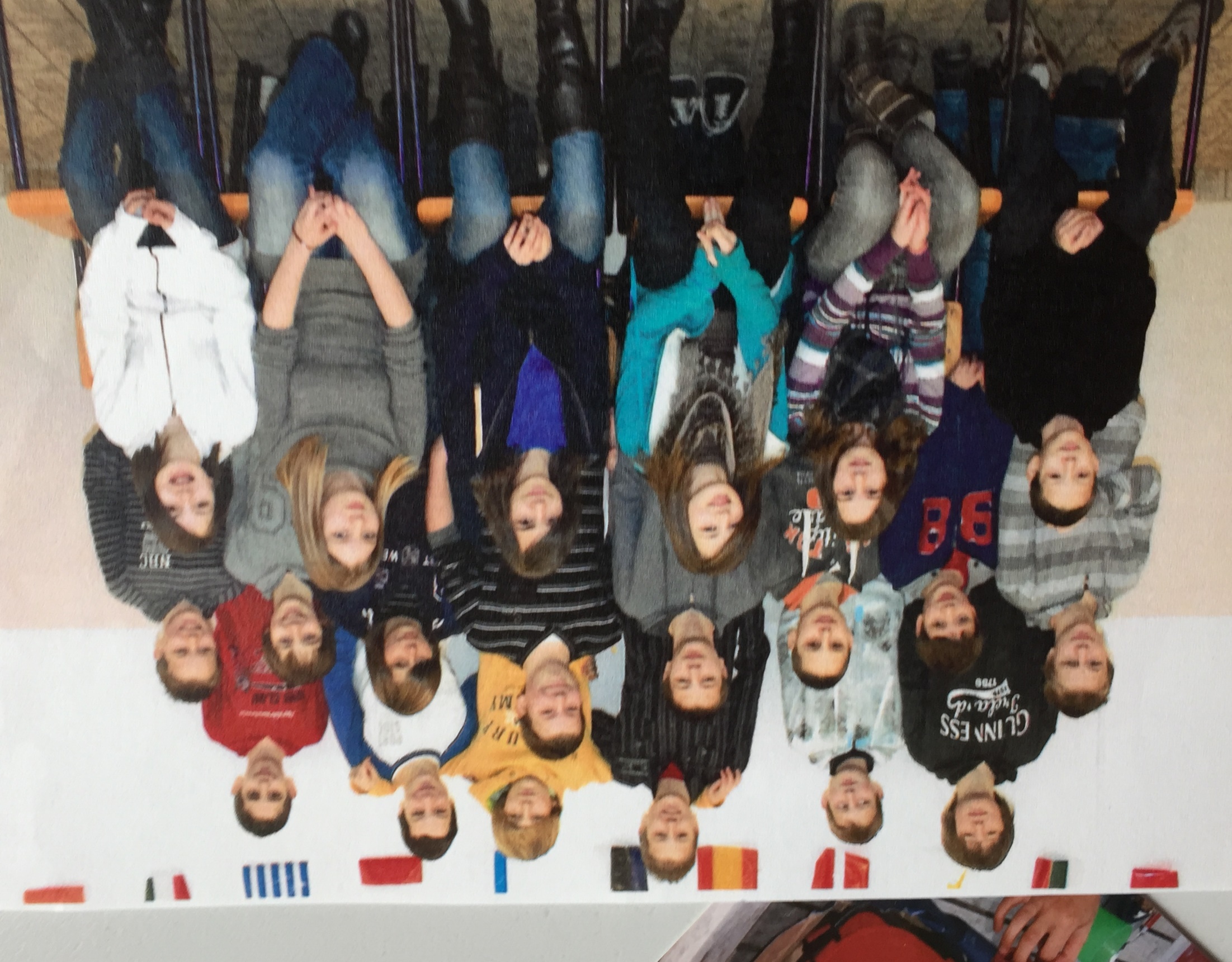 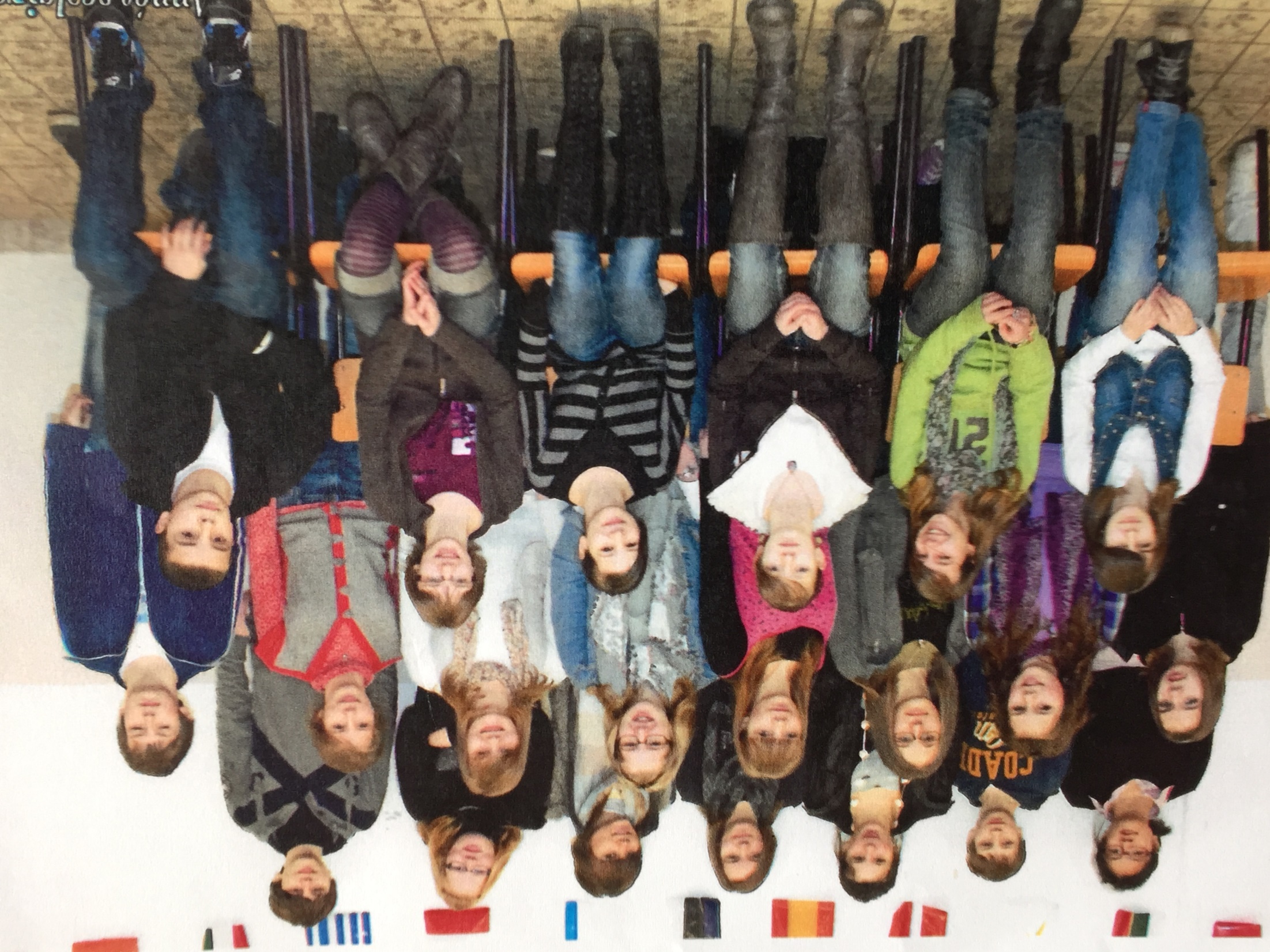 Et, ils ont découvert une formidable équipe éducative.
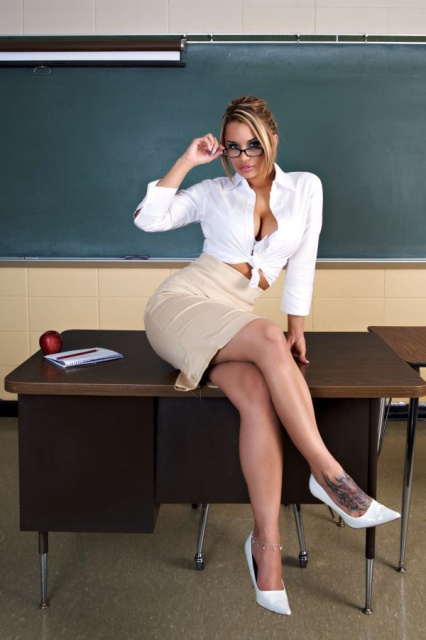 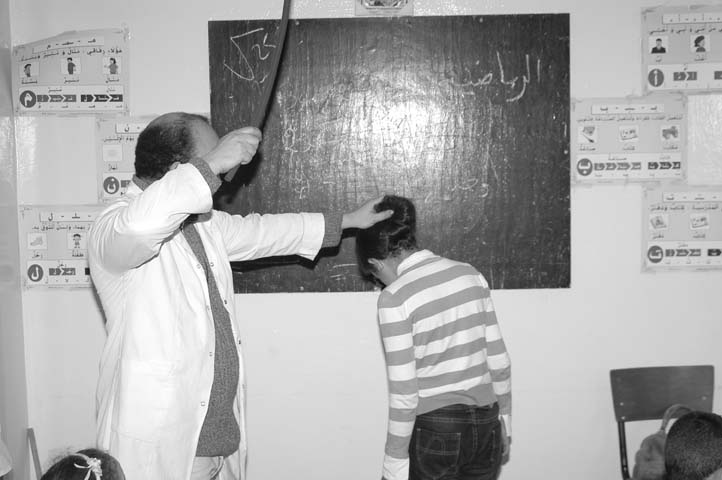 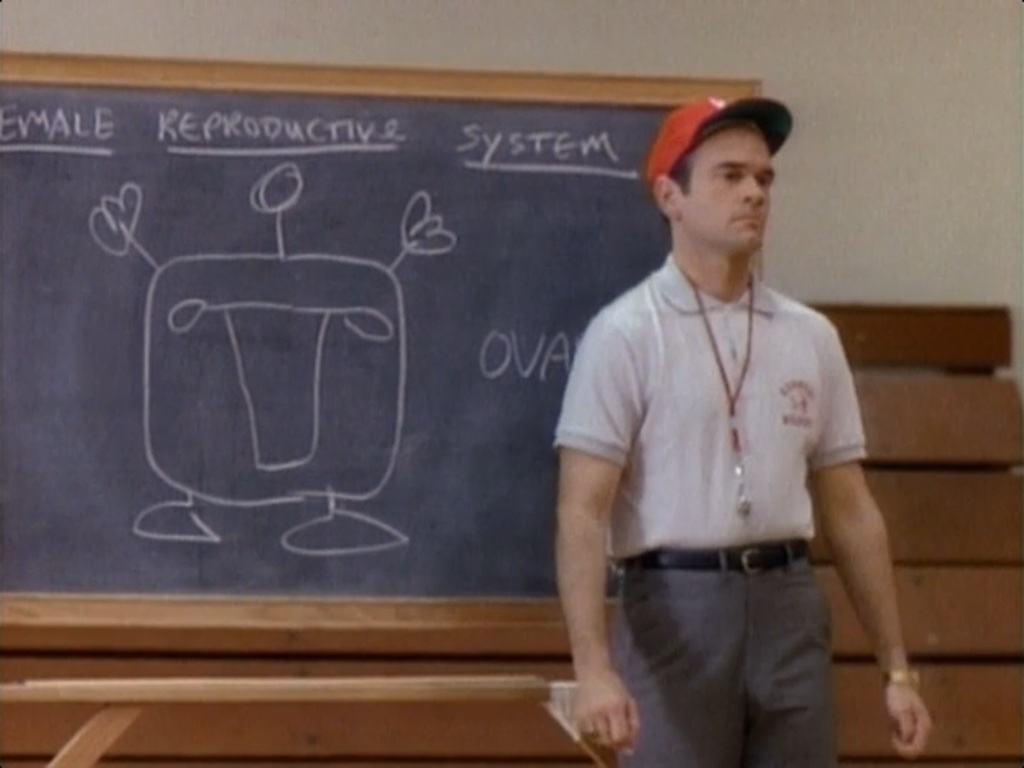 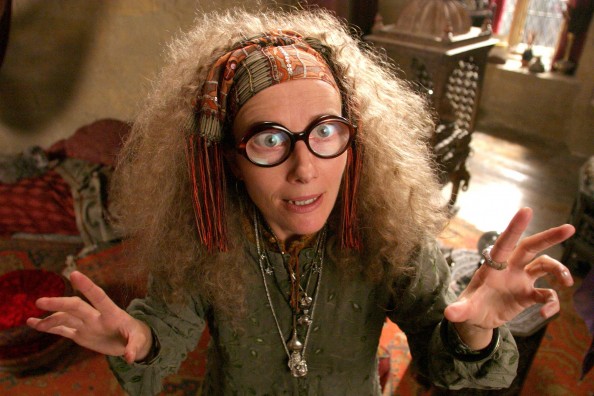 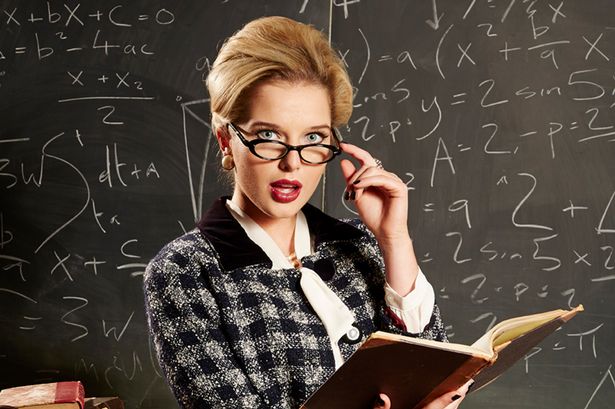 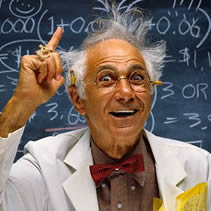 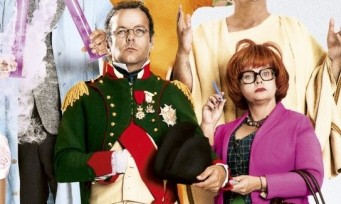 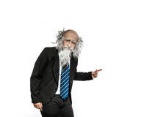 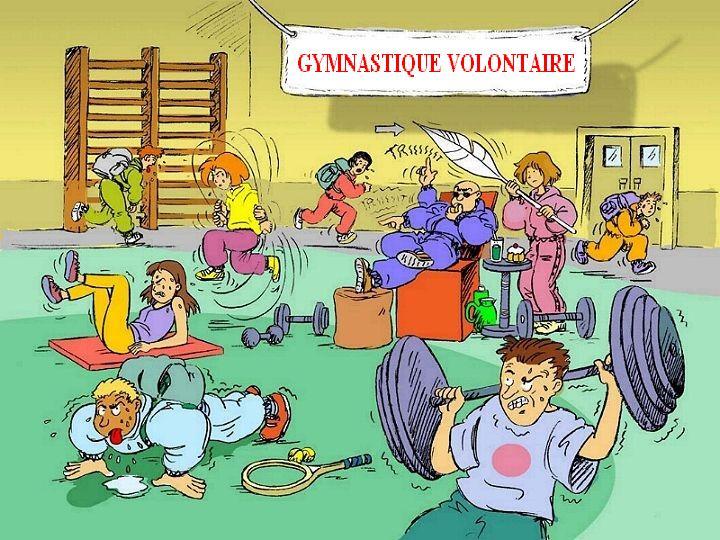 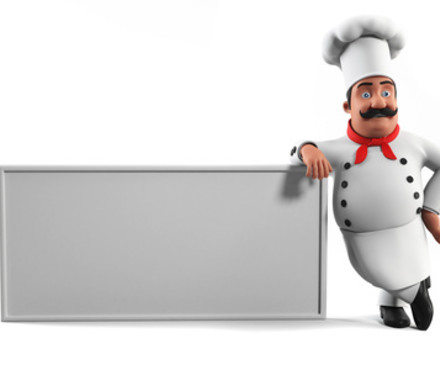 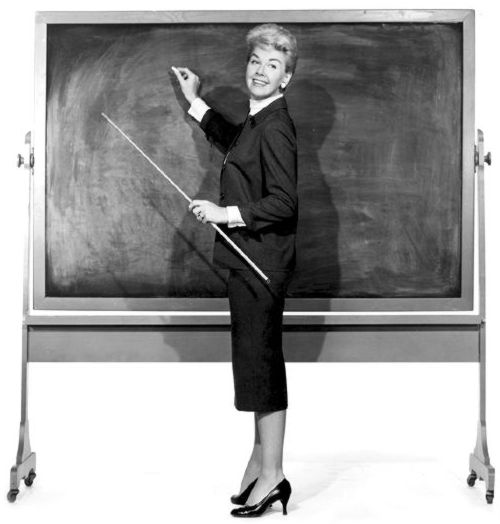 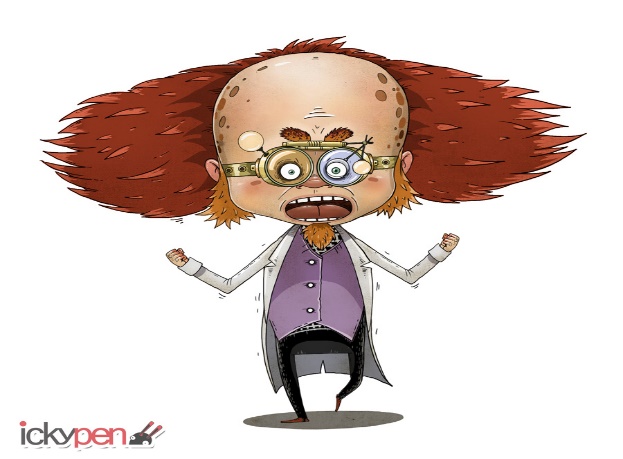 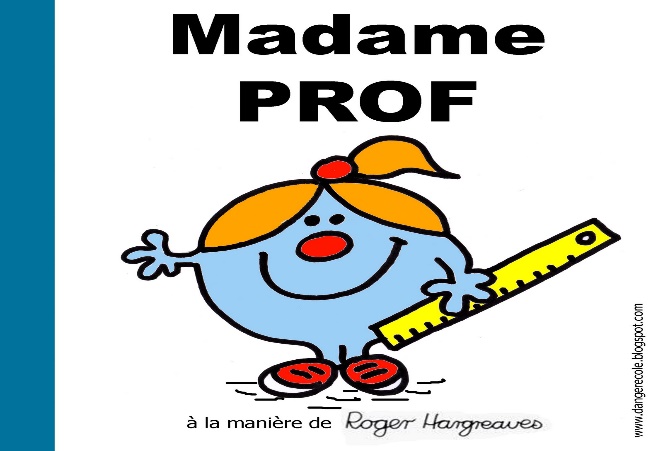 Et, ils se sont mis à grandir …
Ils ont multiplié les découvertes,
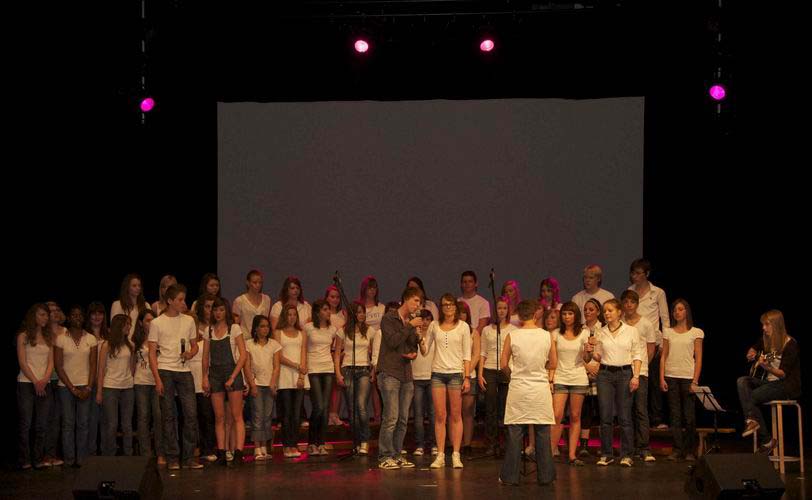 ont développé leurs talents artistiques,
ont découvert l’océanographie,
approfondi leurs connaissances de l’art
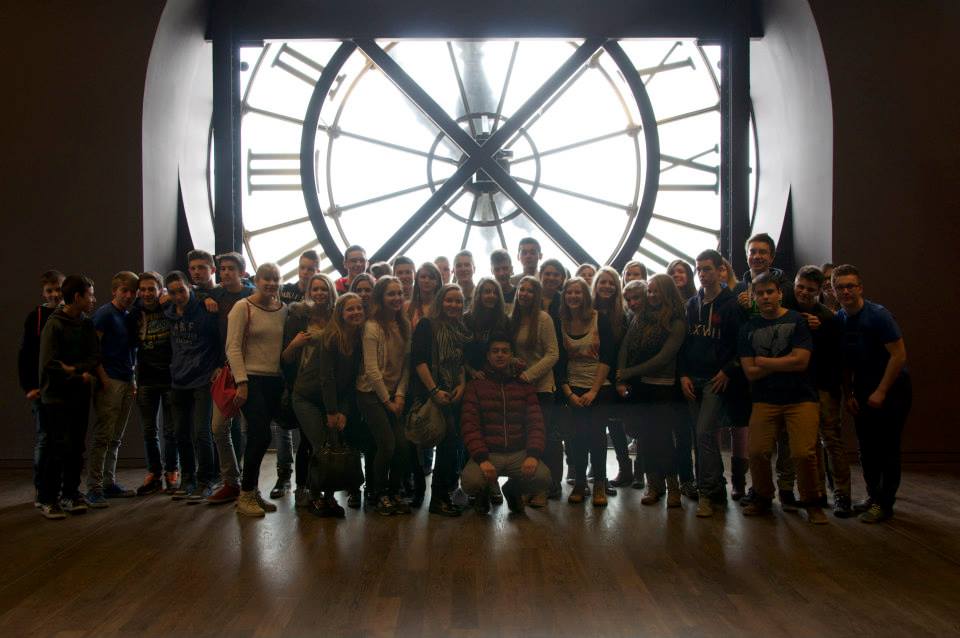 créé des liens …
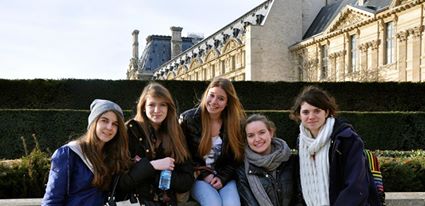 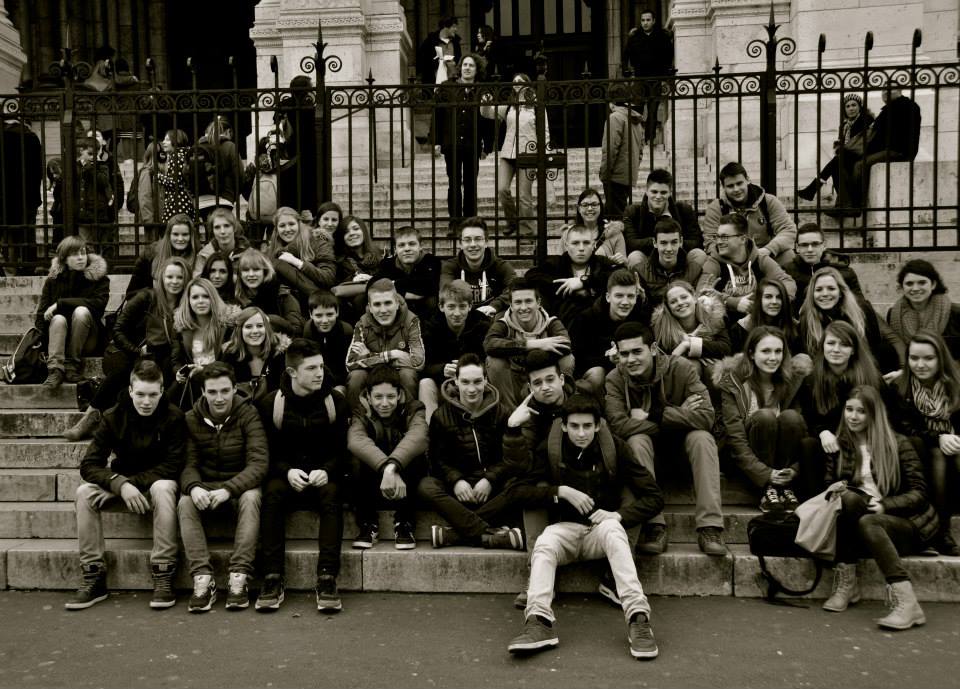 et renforcé ceux du groupe.
Certains ont développé le sens de l’humour …
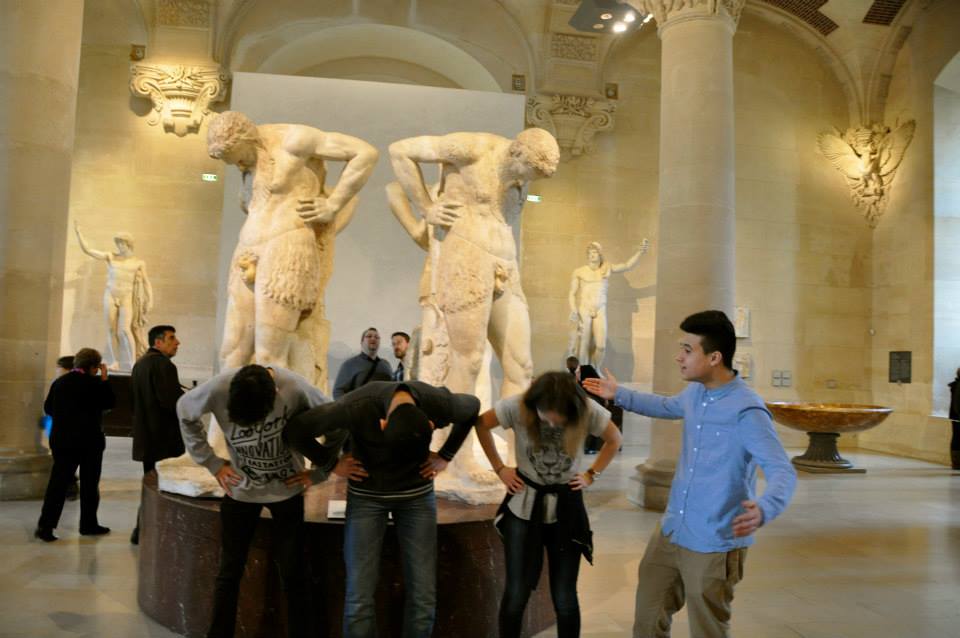 Celui du courage, de l’ambition, du dépassement de soi ;
D’autres, le sens du travail …
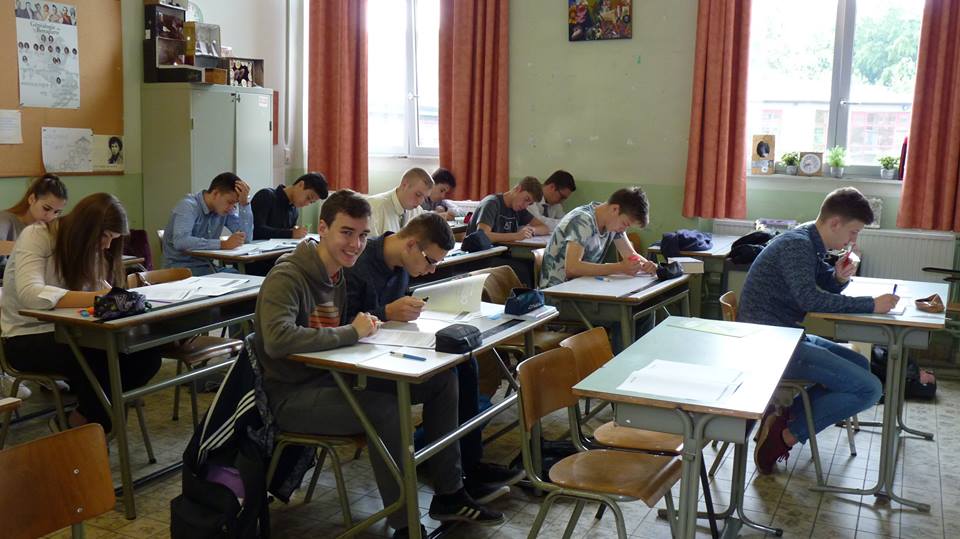 ou le sens de la fête …
Pas toujours celui de l’élégance …
Mais bien celui de l’amitié et …
de la solidarité …
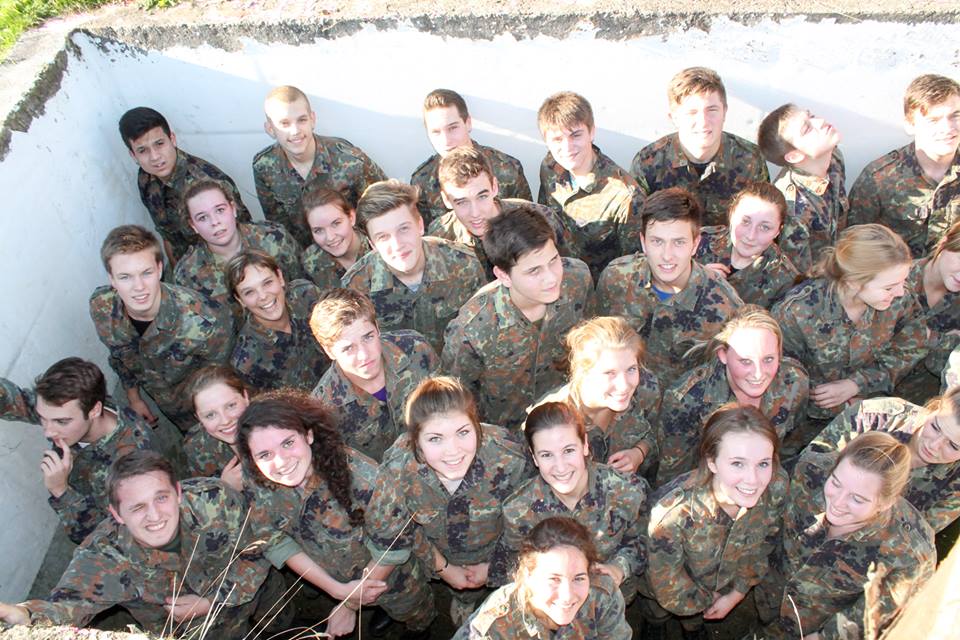 Pour devenir les citoyens de demain.
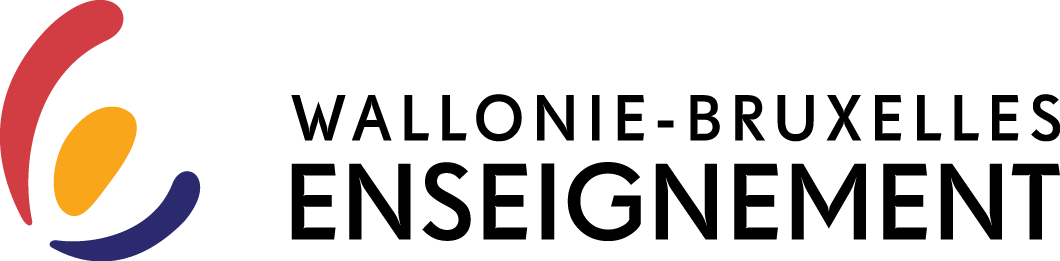 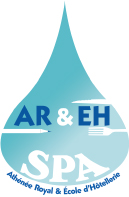